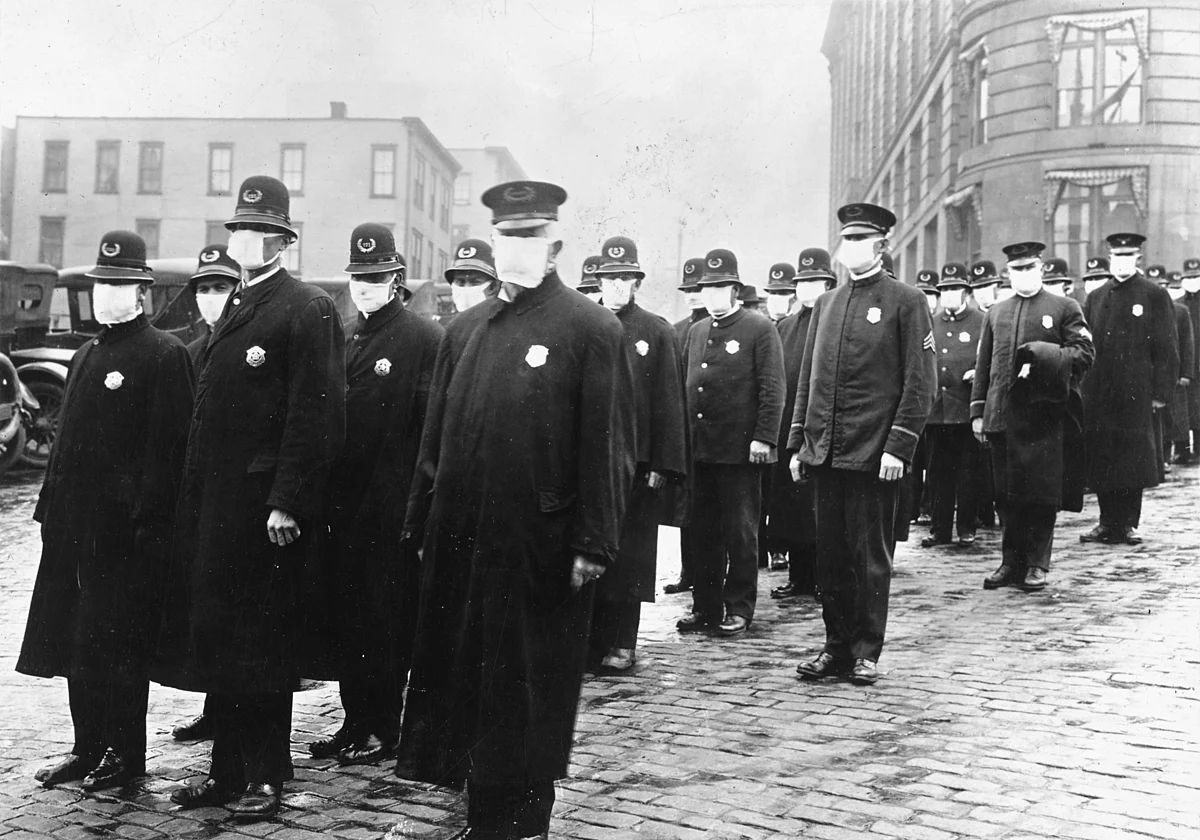 Infektionskrankheiten: Drei Denkmodelle
https://de.wikipedia.org/wiki/Datei:165-WW-269B-25-police-l.jpg
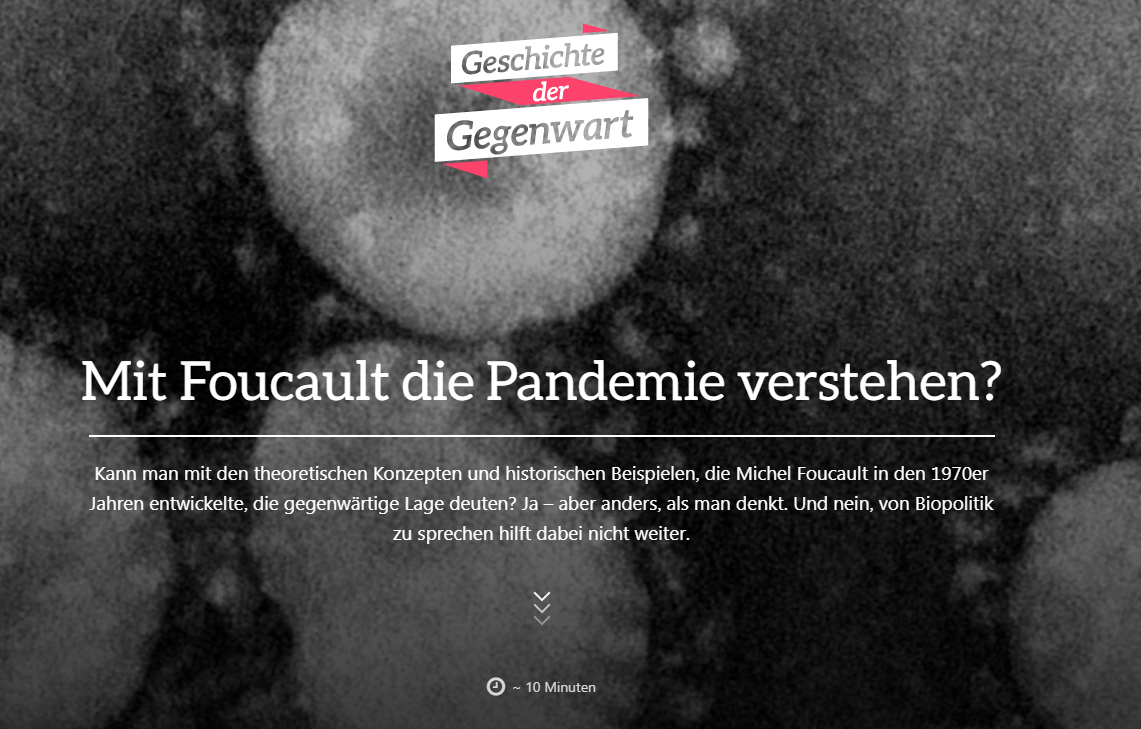 https://geschichtedergegenwart.ch/mit-foucault-die-pandemie-verstehen/
Text von Philipp Sarasin (25. März 2020)
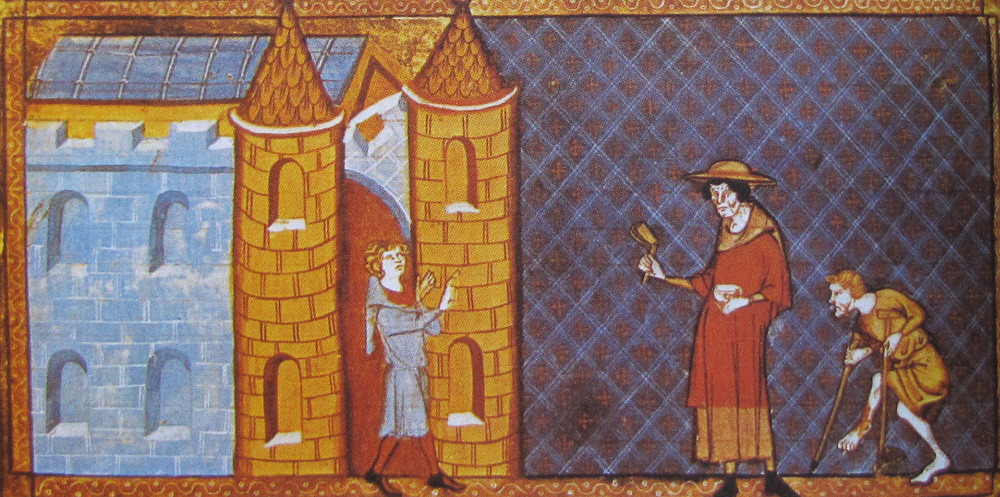 Lepra Modell: Ausgrenzen / sterben lassen
https://commons.wikimedia.org/wiki/File:Leprosorium.jpg
Lepra Modell: Ausgrenzen / sterben lassen
«Die Macht trennt die Gesunden von den Kranken, schließt die Devi­anten und Verrückten aus der Gesell­schaft aus, möglichst vor die Tore der Stadt, um sich dann im Wesent­li­chen nicht mehr um sie zu kümmern.»
https://geschichtedergegenwart.ch/mit-foucault-die-pandemie-verstehen/
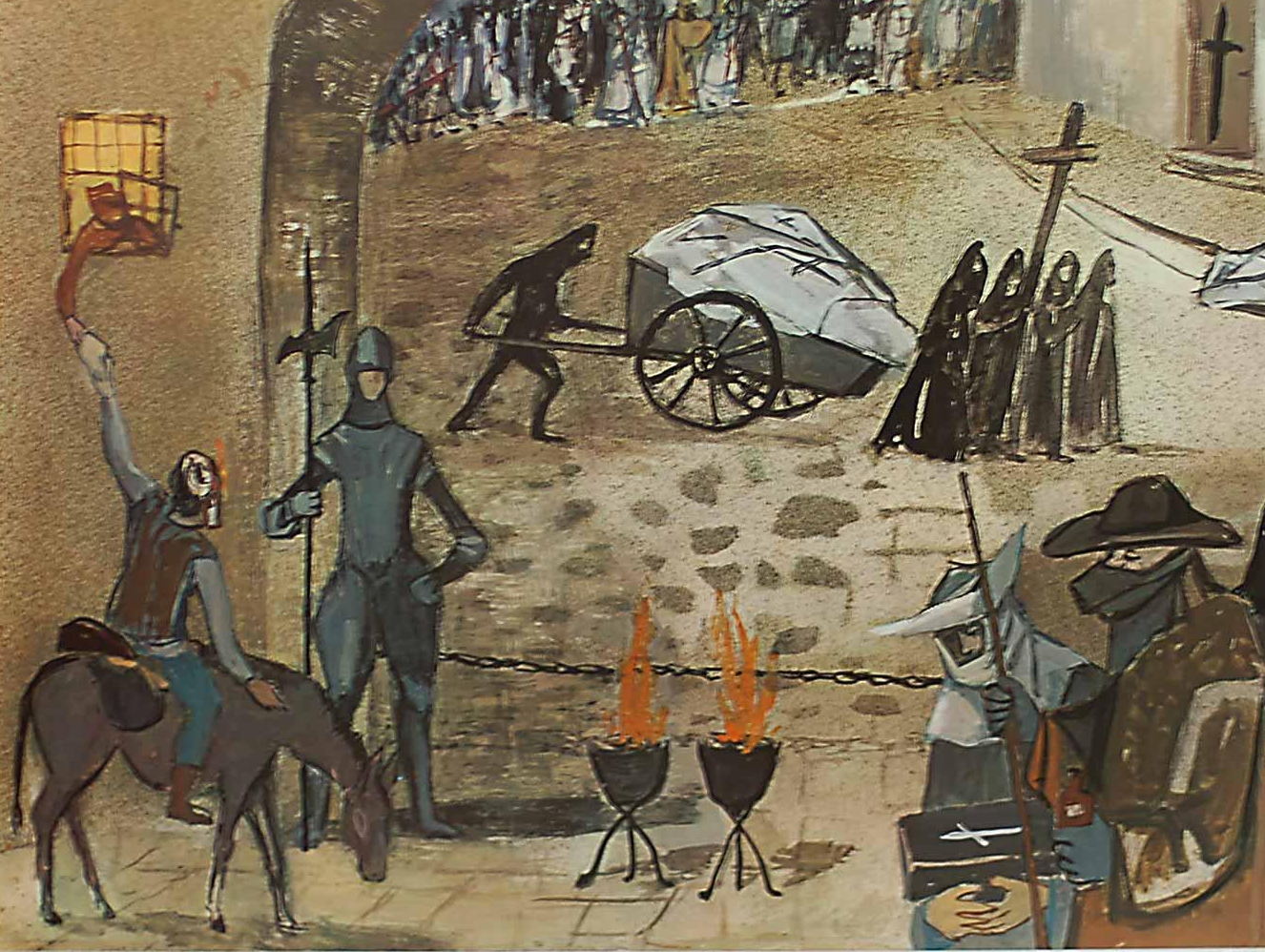 Pest Modell: Totale Kontrolle
Die Pest im Mittelalter auf einem Schulwandbild von 1965. Ingold Verlag / Ursula Fischer-Klemm
Pest Modell: Totale Kontrolle
«Die früh­neu­zeit­li­chen Pest-Reglemente, entwerfen ein System lücken­loser Kontrolle aller Grenzen und Über­gänge in der Stadt und fordern die strenge Einsper­rung der Bürger in ihre Häuser: „Der Raum erstarrt zu einem Netz von undurch­läs­sigen Zellen. Jeder ist an seinen Platz gebunden. Wer sich rührt, riskiert sein Leben: Anste­ckung oder Bestra­fung.»»
https://geschichtedergegenwart.ch/mit-foucault-die-pandemie-verstehen/
[Speaker Notes: Foucault spricht nicht von Städten, in denen wirk­lich die Pest ausge­bro­chen war, sondern von der „Utopie der voll­kommen regierten Stadt/Gesellschaft“, für die „die Pest (jeden­falls die zu erwar­tende) die Probe auf die ideale Ausübung der Diszi­pli­nie­rungs­macht“ ist. Die Regie­renden „träumten vom Pest­zu­stand, um die perfekten Diszi­plinen funk­tio­nieren zu lassen“, so wie die Juristen und Staats­theo­re­tiker vom Natur­zu­stand träumten, um die idealen Gesetze zu denken.]
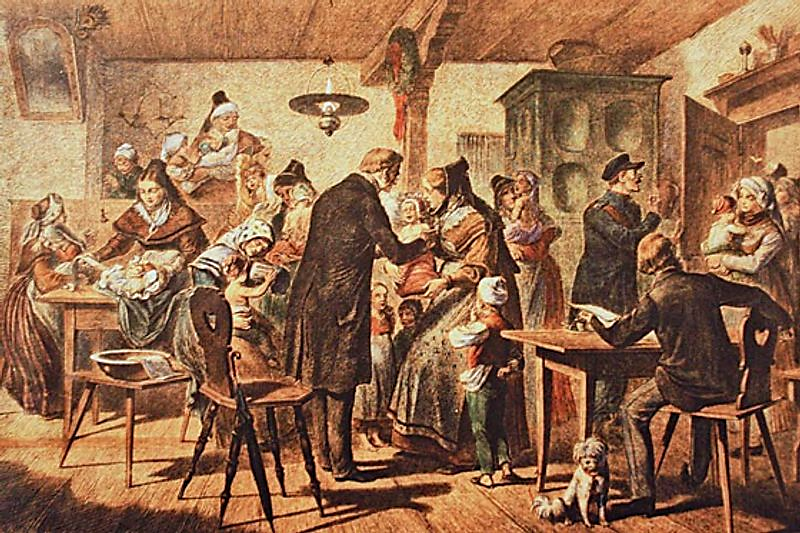 Pocken Modell: Daten und Informationen
https://www.aerzteblatt.de/archiv/151170#group
Pocken Modell: Daten und Informationen
«Die Behörden des 18. Jahr­hun­derts reagierten auf die Pocken statis­tisch beob­ach­tend, indem sie das Vorkommen von Krank­heits­fällen maßen, und empi­risch, indem sie mit der Impfung die Bevöl­ke­rung vor Anste­ckung zu schützen versuchten.»
In diesem Modell gibt man die Macht auf, die Gesell­schaft wie in Zeiten der Pest „in die Tiefe“ hinein zu über­wa­chen und die Bewe­gungen aller Indi­vi­duen zu diszi­pli­nieren.
https://geschichtedergegenwart.ch/mit-foucault-die-pandemie-verstehen/
[Speaker Notes: [D]as grund­le­gende Problem ist viel­mehr zu wissen, wie viele Leute von Pocken befallen sind, in welchem Alter, mit welchen Folgen, welcher Sterb­lich­keit, welchen Schä­di­gungen und Nach­wir­kungen, welches Risiko man eingeht, wenn man sich impfen lässt, wie hoch für ein Indi­vi­duum die Wahr­schein­lich­keit ist, zu sterben oder trotz Impfung an Pocken zu erkranken, welches die statis­ti­schen Auswir­kungen bei der Bevöl­ke­rung im allge­meinen sind […].

Die Macht koexis­tiert viel­mehr mit dem patho­genen Eindring­ling, weiß um sein Vorkommen, sammelt Daten, erstellt Statis­tiken, lanciert „medi­zi­ni­sche Feld­züge“, die durchaus den Charakter der Normie­rung und Diszi­pli­nie­rung der Indi­vi­duen annehmen können – aber die Diszi­plin, gar die voll­stän­dige, kann in der Moderne kein vernünf­tiges Ziel der libe­ralen Macht mehr sein]
Welches Modell passt zur aktuellen Situation?
«Pest Modell»
Totale Kontrolle
«Pocken Modell»
Daten / Informationen
«Lepra Modell»
Ausgrenzen / Sterben
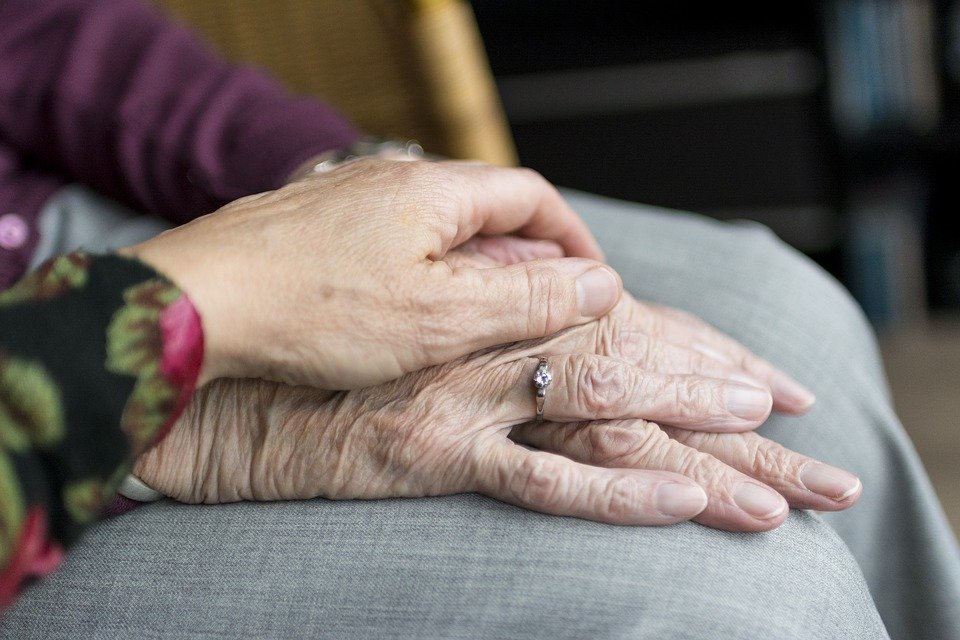 Senizid = aktiver oder passiver Opfertod von alten Menschen
Bild von Sabine van Erp auf Pixabay
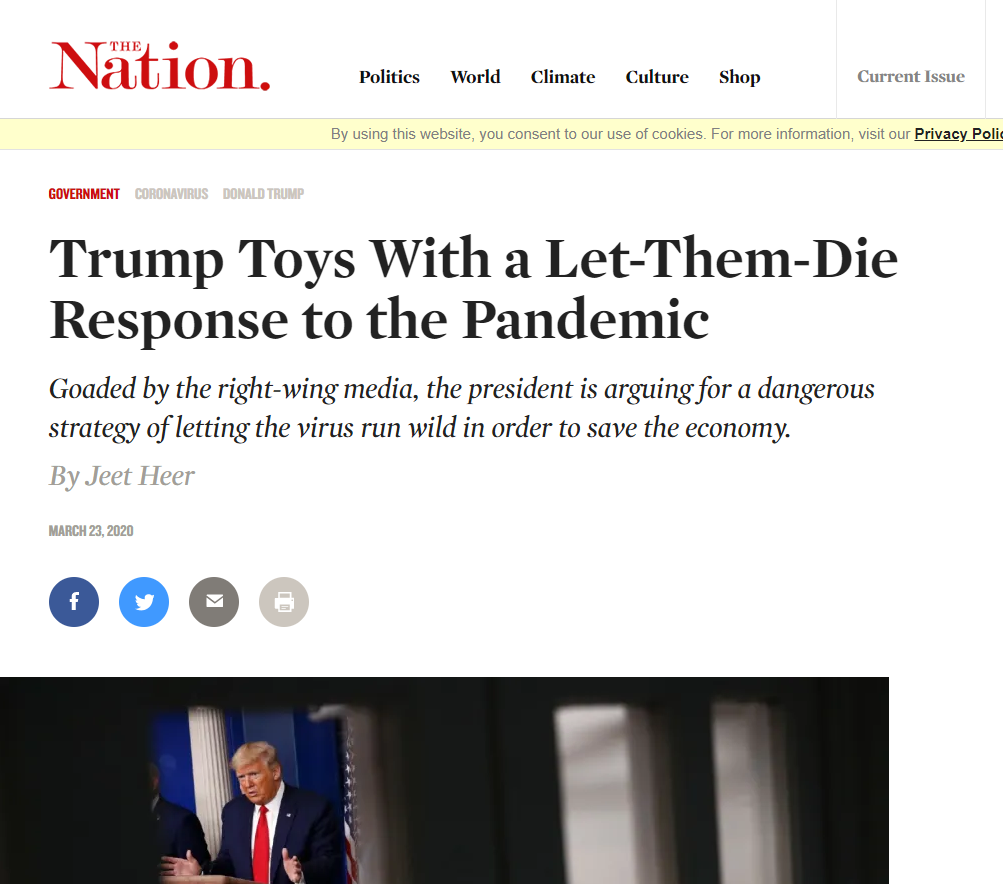 Lepra Modell
https://www.thenation.com/article/politics/trump-fox-pandemic-nihilism/
Welches Modell passt zur aktuellen Situation?
«Pest Modell»
Totale Kontrolle
«Pocken Modell»
Daten / Informationen
«Lepra Modell»
Ausgrenzen / Sterben
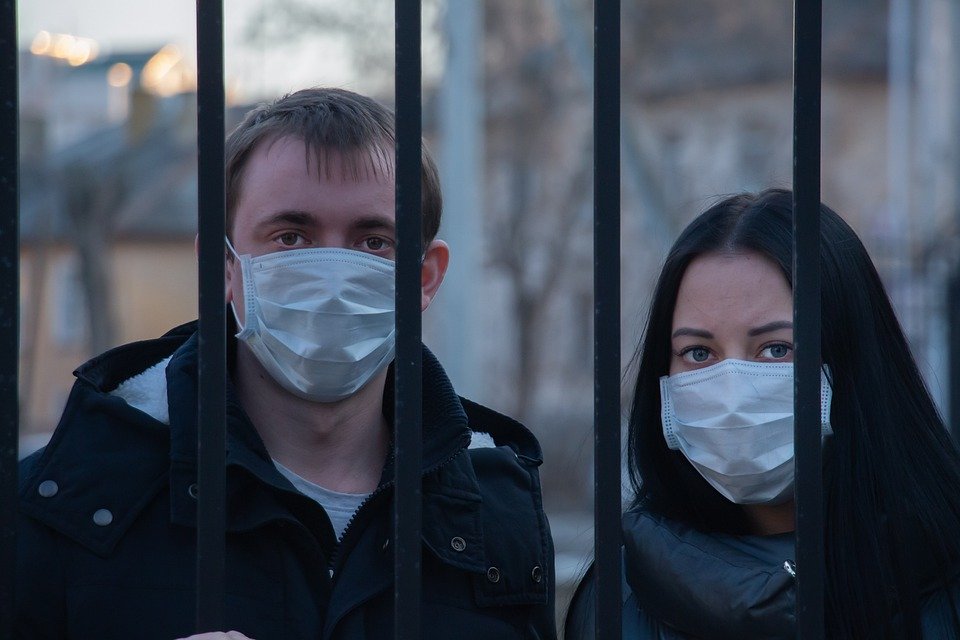 Bild von Наркологическая Клиника auf Pixabay
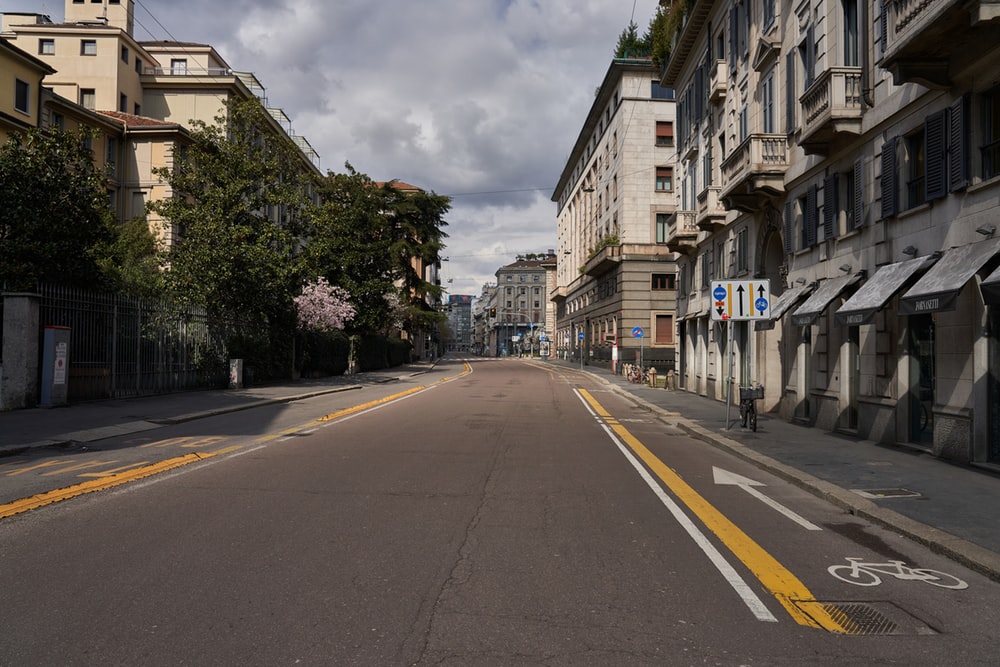 Milano, Italia, Photo by Mick De Paola on Unsplash
Welches Modell passt zur aktuellen Situation?
«Pocken Modell»
Daten / Informationen
«Pest Modell»
Totale Kontrolle
«Lepra Modell»
Ausgrenzen / Sterben
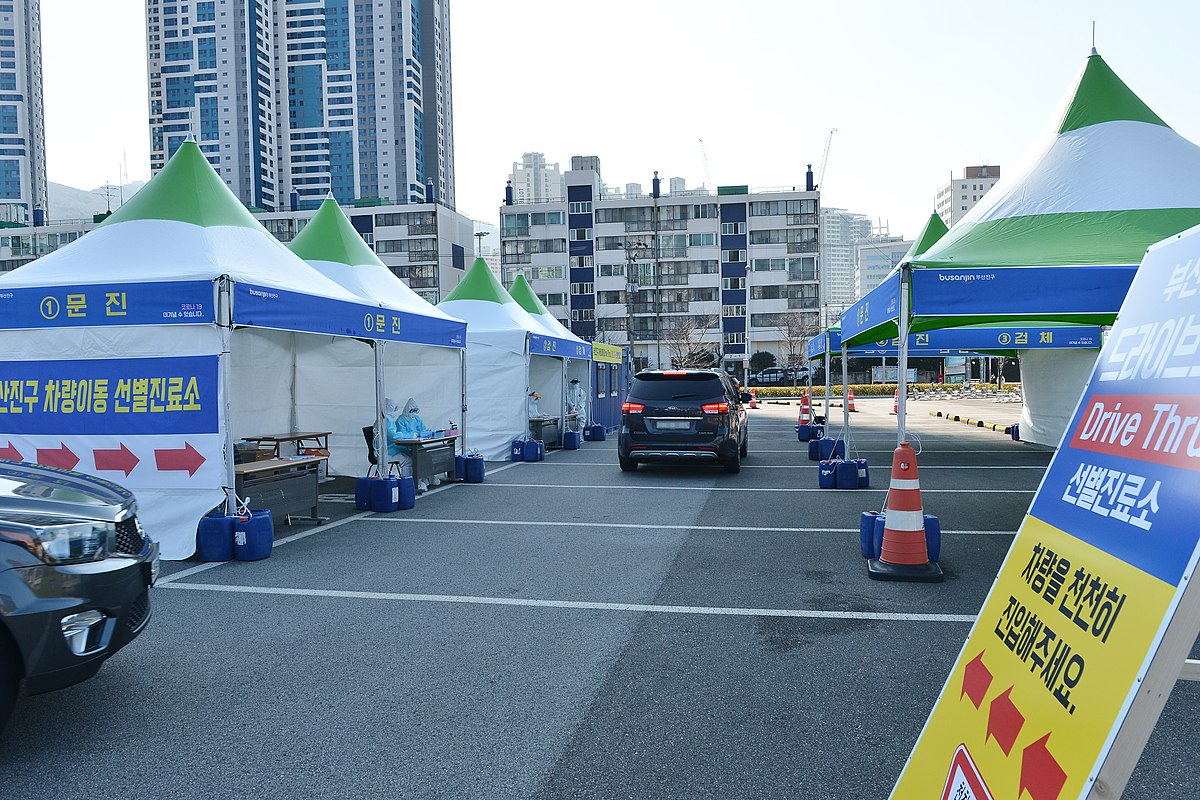 Drive-Through-Station für Corona-Virentestungen in Busan, Anfang März 2020.
https://de.wikipedia.org/wiki/COVID-19-Pandemie_in_S%C3%BCdkorea
Corona Virus Drive Thru Test in South Korea
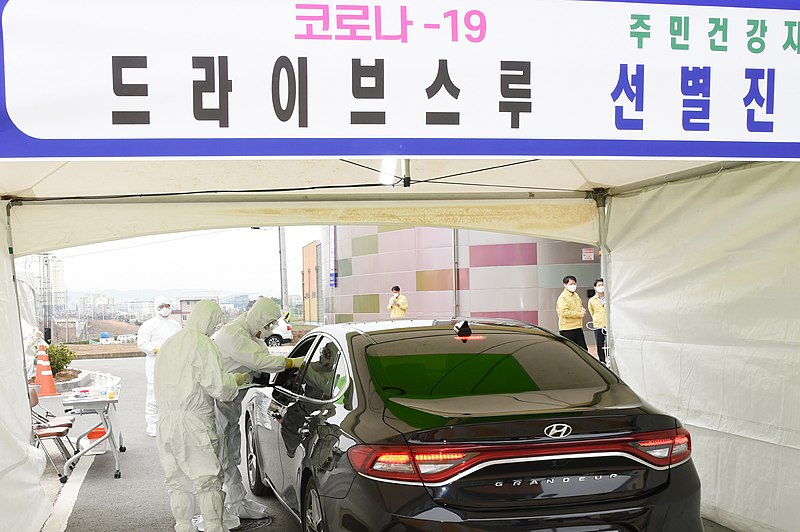 https://en.wikipedia.org/wiki/File:Coronavirus_Check_by_Drive-Through.jpg
[Speaker Notes: * "Drive-Through Test Center" The medical staff examines patients with suspected COVID-19 while in the vehicle.]
Welches Modell passt zur aktuellen Situation?
«Pest Modell»
Totale Kontrolle
«Pocken Modell»
Daten / Informationen
«Lepra Modell»
Ausgrenzen / Sterben
Überforderte Länder
China, Europa, Schweiz
Taiwan, Südkorea
In welche Richtung wird sich unsere Gesellschaft entwickeln?
«Pest Modell»
Totale Kontrolle
«Pocken Modell»
Daten / Informationen
«Lepra Modell»
Ausgrenzen / Sterben
Überforderte Länder
China, Europa, Schweiz
Taiwan, Südkorea
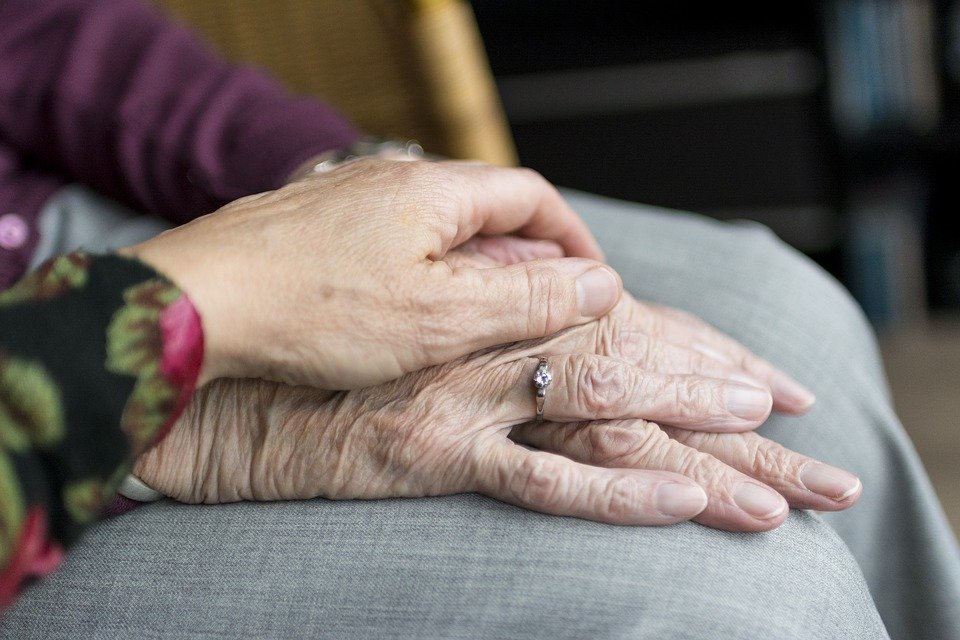 Ausgrenzen und alleine lassen?
Bild von Sabine van Erp auf Pixabay
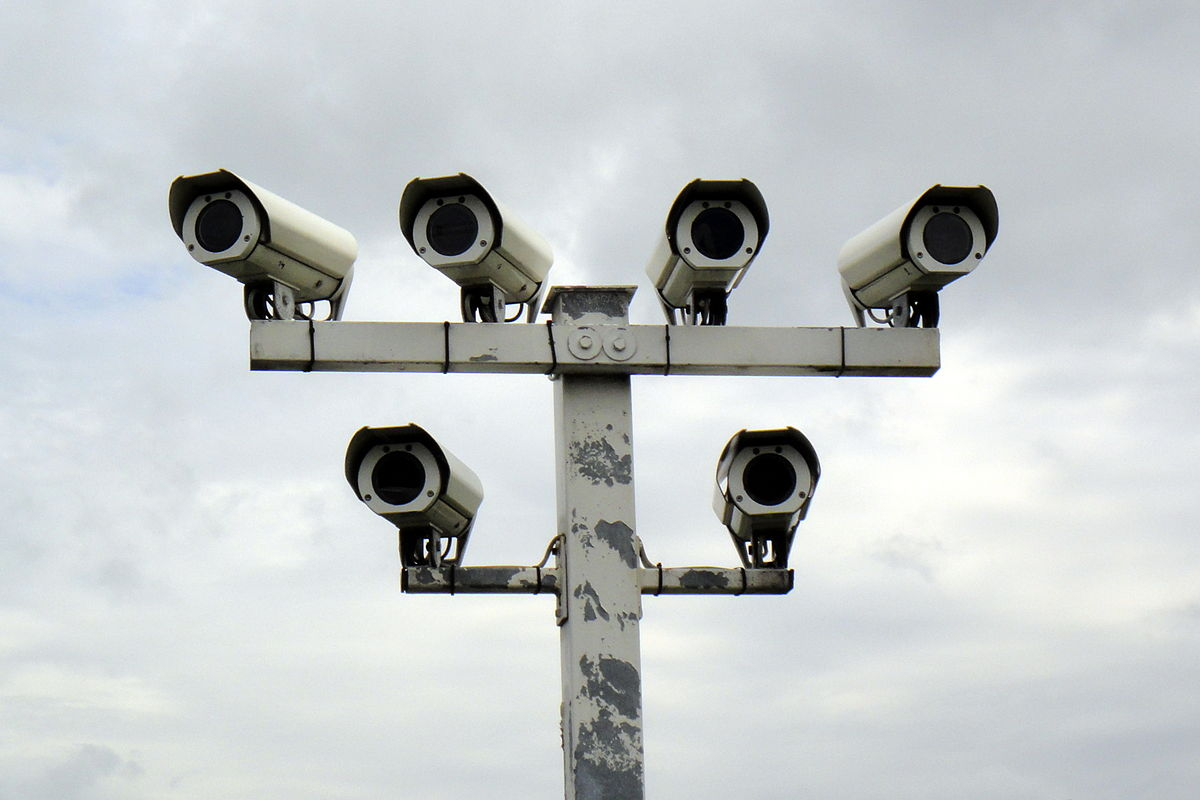 Totale Überwachung?
https://de.wikipedia.org/wiki/Datei:%C3%9Cberwachungskameras_Autohof_in_Th%C3%BCringen_an_A9_03.06.2013_10-07-08.JPG
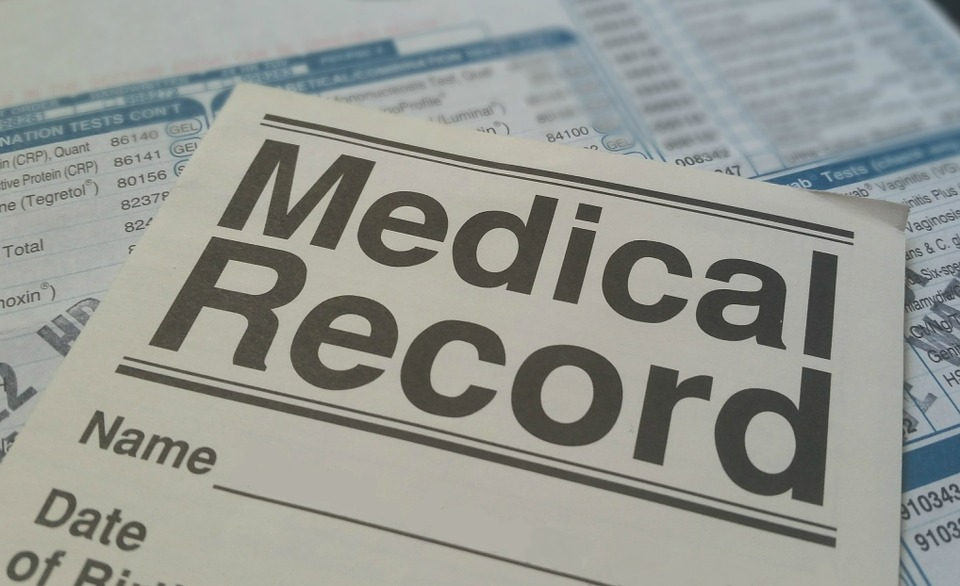 «Informations- und Datenstaat»?
Bild von vjohns1580 auf Pixabay
In welche Richtung wird sich unsere Gesellschaft entwickeln?
«Pest Modell»
Totale Kontrolle
«Pocken Modell»
Daten / Informationen
«Lepra Modell»
Ausgrenzen / Sterben
Überforderte Länder
China, Europa, Schweiz
Taiwan, Südkorea
???
???
Wer glaubt, der Überwachungsstaat sei eine Erfindung des digitalen Zeitalters, hat nie auf dem Dorf gelebt
Quelle nicht mehr feststellbar